Фронтовое письмо красноармейца Трошкина Виктора Григорьевича.
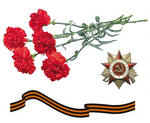 Цель:
исследовать фронтовую почтовую карточку воина- еланца Трошкина Виктора Григорьевича, пропавшего без вести на фронте.
Задачи:
1) проанализировать особенности внешней формы почтовой карточки как исторического источника;
2) собрать биографические сведения о красноармейце Трошкине В.Г.;
 3) выяснить по адресу полевой почтовой станции информацию о воинской части, где служил Трошкин В.Г.
Лицевая сторона карточки
На лицевой стороне виден чёткий штамп «ПРОСМОТРЕННО Военной Цензурой БГ/23».
Оборотная сторона карточки
Письмо написано просто, откровенно, автор передаёт приветы родным и близким. Письмо короткое, сдержанное. Обращение «Вам» и «Вас» написано с заглавных букв, что говорит о почтенном отношении к родителям и своим близким.
Оборотная сторона карточки
Фрагмент из «Книги Памяти»
Письмо отправлено 21.10.1942г.
Книга Памяти Самарской области, том 12, с. 362: «Трошкин Виктор Григорьевич. Кр-ц. Погиб в мае 1942г.».
Именной список по безвозвратным потерям личного состава Советской Армии по Хворостянскому Райвоенкомату Куйбышевской области за период Отечественной войны.
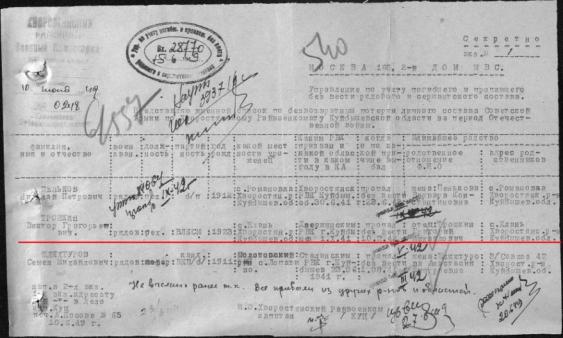 Трошкин В.Г. родился в 1923 году, был призван на фронт Дзержинским РВК, г. Куйбышева, 1.10. 1941 года, на тот момент ему было 18 лет, был членом ВЛКСМ. Пропал без вести 10. 2. 42.
Лицевая сторона карточки
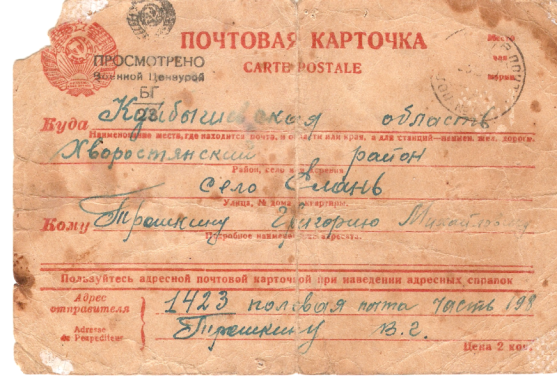 Адрес отправителя – 1423 Полевая почта часть 198.
В «Справочнике полевых почтовых станций РККА в 1941 - 1945 гг.» ППС 1423 соответствует 366 стрелковой дивизии. 366-я дивизия 17. 03. 1942 г. была преобразована в 19-ю гвардейскую стрелковую дивизию.
СПИСОК ИСПОЛЬЗУЕМЫХ ИСТОЧНИКОВ
1.  Фонды архива школьного музея.
2. Фонды архивного отдела администрации Хворостянского района Самарской области.
3. Фонды архивного отдела Новокуровской волости Хворостянского района Самарской области. 
 4. http:// www.obd-memorial.ru
5. Книга Памяти: в 19 томах. Т. 12. - Самара: 1994.
6. http://www.soldat.ru .
7. http://samsv.narod.ru/